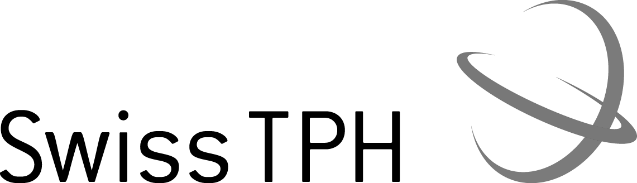 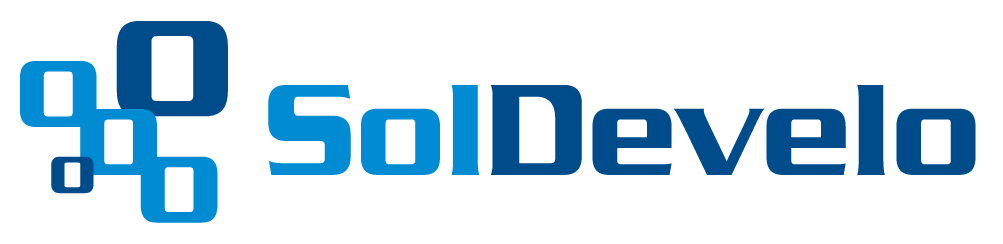 Formal Sector Coverage
25 March 2021
Problem Statement
openIMIS was designed to manage the Informal Sector 
only able to enroll people directly to an Insurance Product for the maximum duration of the Policy
the Policy value is calculated based on fixed parameters
But it is not adapted to the Formal Sector because
Often the enrollment is done by groups: the employer is enrolling all its employees (registration is still required before enrolment)
Policy duration is used for limits calculation but the enrollment period might be different 

The goal is to reuse the openIMIS features (insuree and family registration, claim management and the logic to extend the coverage to the family members) and to allow the management of Formal Sector insurance
Strategy
Group enrollment method is added: a PolicyHolder (the enterprise) is subscribing to a policy on the behalf of its employees and their families
Every period (monthly in case of Nepal), a contract is created between the insurance and each PolicyHolder
The periodicity depends on the contribution plan and therefore is configurable
The same insurance product could have different contribution plans, therefore different contribution periodicities and calculation methods
Every covered employee is mentioned in the contract along with the list of insurance products that will be part of their coverage
Once the contract is validated and paid, the policy of the employee and their family is activated for the period covered by the contract
The period of the contract doesn’t have to be the period of the policy: this enables coverage limits (max amount, max surgery …) that could be shared for several periods
In case of an insuree having multiple employers, the system is activating only one policy per product, but will document all contributions
The insuree is able to move between the Formal and Informal Sector
Results
Several modules have been developed to allow Formal Sector coverage
Strategy applied but improvements are possible
Calculation logic can be used in other contexts because it enables:
Standard way to add signal listener to openIMIS
Easy addition of fields on the front-end in a dynamic way (e.g. some claims could have field X while other could have field Y), all those are saved in the database (in json_ext attribute)
Contract and contribution plan could be extended to informal sector with limited development
Formal Sector Coverage
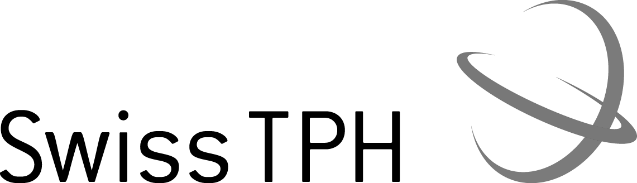 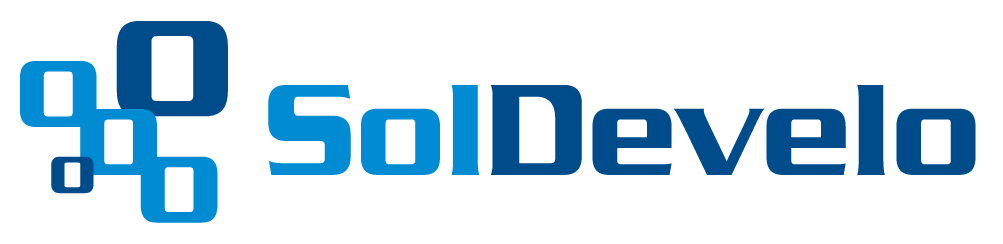